TIPOLOGIA LECȚIEI
Definiția lecției.
Clasificări ale sistemului de lecții 
               A. în contextul LLR. 
       B. după criteriul competenței.
       C. după sarcina principală
DEFINIȚIA LECȚIEI
Orice lecţie este o unitate de sine stătătoare, dar, totodată, orice lecţie derivă din lecţiile anterioare şi stă la baza lecţiei care urmează, deci lecţiile trebuie să se constituie într-un sistem.
Deşi în procesul educaţional se fac eforturi de modernizare, lecţia rămâne totuşi modalitatea  principală de organizare a activităţii didactice, prin intermediul căreia se realizează în acelaşi timp informare şi formare, instruire şi educare. 
Ea este percepută ca  un dialog  între profesor şi elevi,  ce dezvoltă capacităţi  cognitive, de  imaginaţie  şi creaţie, capacităţi subordonate obiectivelor generale sau specifice ale învăţământului.
Ioan Nicola defineşte lecţia ca o succesiune de etape sau secvenţe care se desfăşoară într-o unitate de timp in care se asigură o coordonare între activitatea de predare şi cea de învăţare pentru a se realiza finalitatea procesului de învăţământ.
Lecţia de limba şi literatura română este o unitate didactică funcţională în procesul de predare-învăţare prin care o cantitate de informaţii este asimilată activ de elevi, producând modificări aşteptate în personalitatea  lor.
Tipuri de lecții în contextul LLR
lecţii de studiere a textului (literar şi nonliterar) și dezvoltare a competenţelor de comunicare;
lecţii de asimilare a noilor conţinuturi de lingvistică şi de dezvoltare a competenţelor de comunicare;
lecţii-atelier (de exersare a competenţelor de lectură, de scriere, de comunicare orală, în baza textului şi detaşat de text);
lecţii de evaluare a competenţelor;
lecţii de analiză a probelor de evaluare.
Tipuri de lecţii după criteriul competenţei
lecţie de formare a capacităţilor de achiziționare a cunoștinţelor (comunicative, lingvistice, literare, lectorale); 
lecţie de formare a capacităţilor de înţelegere a cunoștinţelor (comunicative, lingvistice, literare, lectorale); 
lecţie de formare a capacităţilor de aplicare a cunoștinţelor (comunicative, lingvistice, literare, lectorale); 
lecţie de formare a capacităţilor de analiză-sinteză a cunoștinţelor  (comunicative, lingvistice, literare, lectorale); 
lecţie de formare a capacităţilor de evaluare a cunoștinţelor; 
lecţie mixtă.
După sarcină, lecțiile sunt:
1.  de actualizare
2. de asimilarea a cunoștințelor și de formare a priceperilor și deprinderilor
3. de consolidare
4. lecția-atelier
5. de analiză
6. de sinteză
7. de evaluare
8. de analiză a probelor de evaluare
CE CRITERII DICTEAZĂ ALEGEREA UNUI TIP DE LECȚIE?
Conținutul ce urmează a fi studiat,
Competențele ce vor fi dezvoltate,
Resursele umane și materiale,
Metodologia și strategia didactică,
Obiectivele operaționale,
Stilul de lucru al profesorului.
TABEL CONCEPTUALCompletați tabelul anexat, folosind materialul propus pe moodle „Tipuri de lecție:
Structura lecției
COMPARAȚI STRUCTURA LECȚIEI ÎN DOUĂ SISTEME:
1. Modelul R. M. Gagné
2. Cadrul ERRE
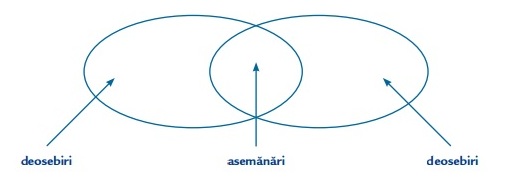